てんつなぎ（10まで)ひらがな（ほし）
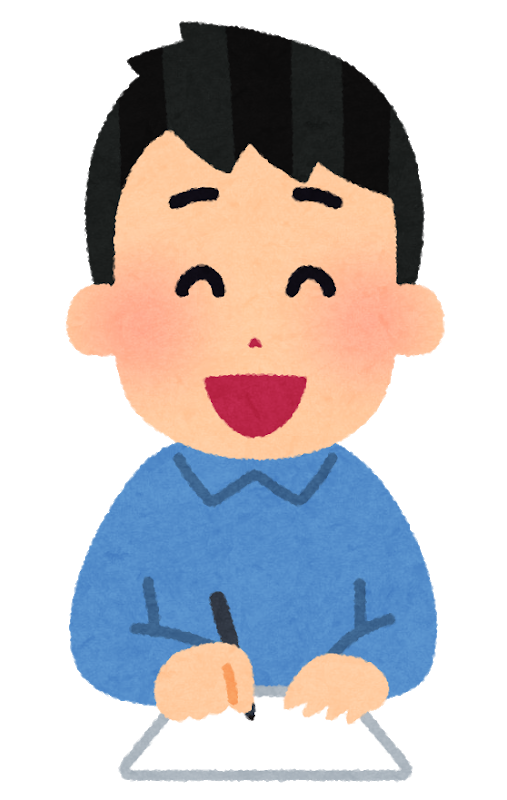 ※お子さんの実態に合ったスライドを選択してご活用ください。
　また、お子さんに合わせて、スライドを修正してご使用ください。
ひらがなを　よみましょう。

１（★）から　じゅんばんに　てんを　つなぎましょう。

できあがった　えに　いろを　ぬりましょう。

できあがった　えのなまえを　ひらがなでかきましょう。
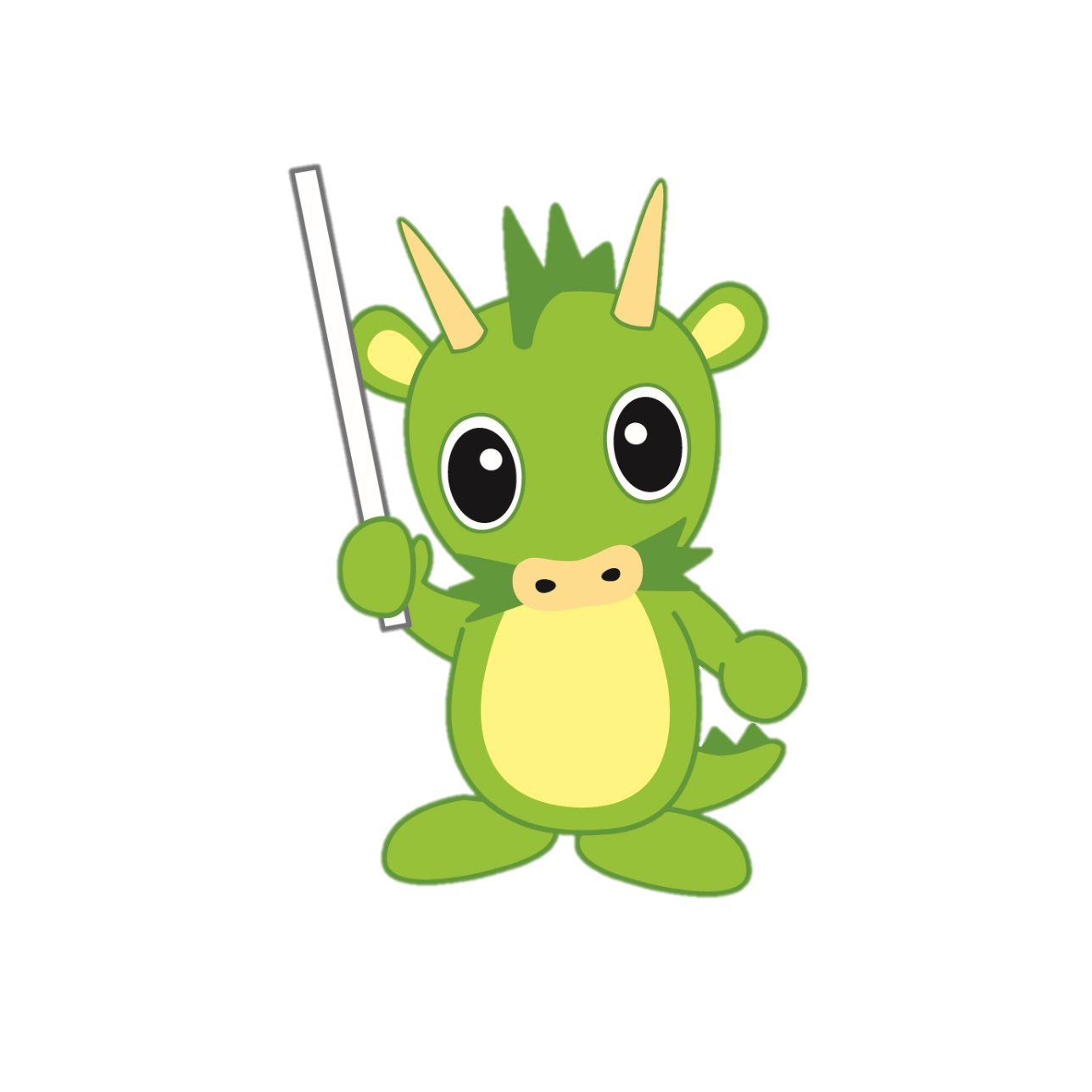 １
２
１０
３
９
４
８
６
５
７
１
２
１０
３
９
４
８
６
５
７
１
２
１０
３
９
４
８
６
５
７